Sampling Methods to Approximate Distributions and Expectations
CS772A: Probabilistic Machine Learning
Piyush Rai
2
Approximating a Prob. Distribution using Samples
Can approximate any distribution using a set of randomly drawn samples from it





The samples can also be used for computing expectations (Monte-Carlo averaging)

Usually straightforward to generate samples if it is a simple/standard distribution

The interesting bit: Even if the distribution is “difficult” (e.g., an intractable posterior), it is often possible to generate random samples from such a distribution, as we will see.
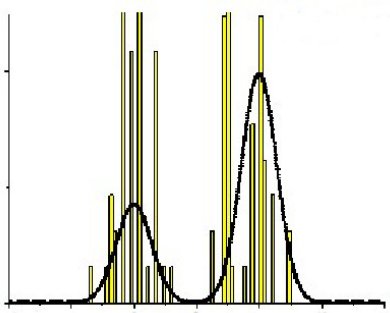 Samples can thought of as a histogram-based approximation of a distribution
Given large-enough samples, it is proportional to the probability density at that location
Height of each bar denotes how many times that location was sampled
3
The Empirical Distribution
Weights sum to 1
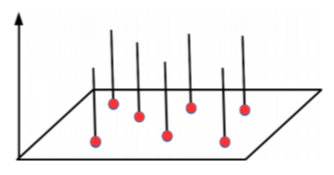 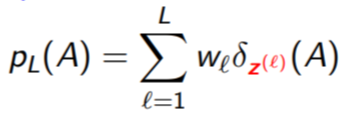 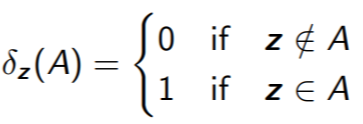 Dirac Distribution
4
Sampling: Some Basic Methods
Determinant of Jacobian
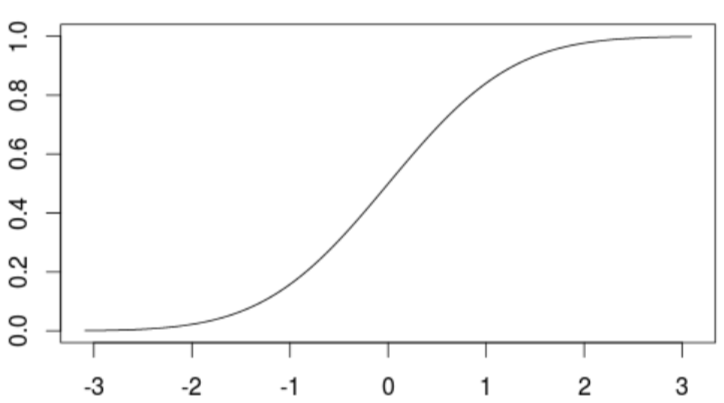 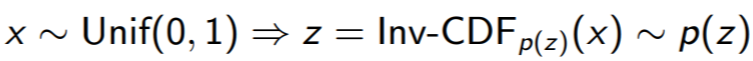 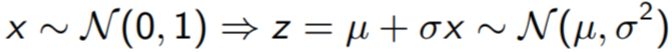 5
Rejection Sampling
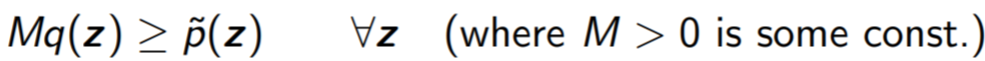 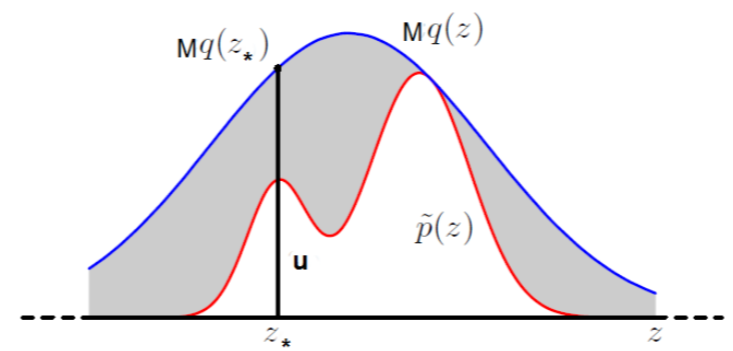 6
Rejection Sampling
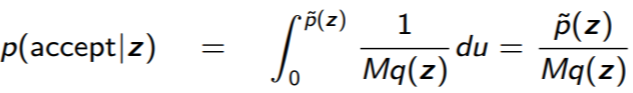 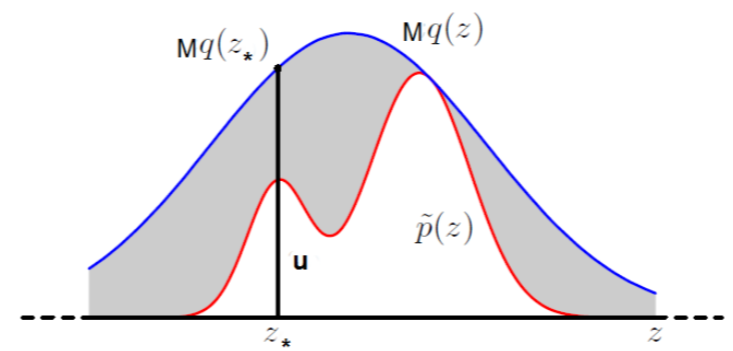 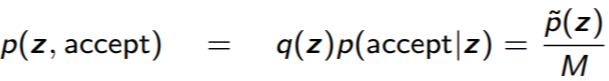 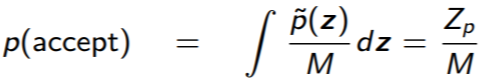 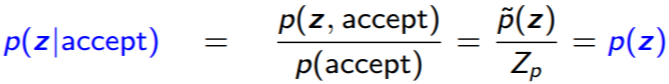 7
Computing Expectations via Monte Carlo Sampling
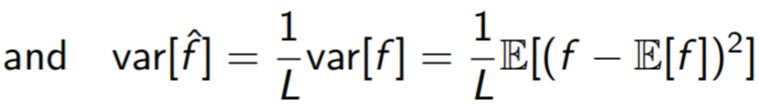 Unbiased expectation
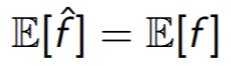 8
Computing Expectations via Importance Sampling
See PRML 11.1.4
9
Limitations of the Basic Methods
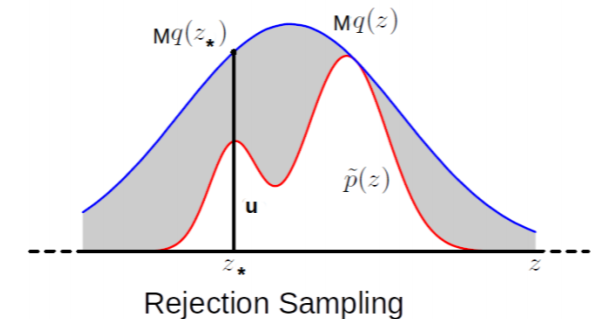 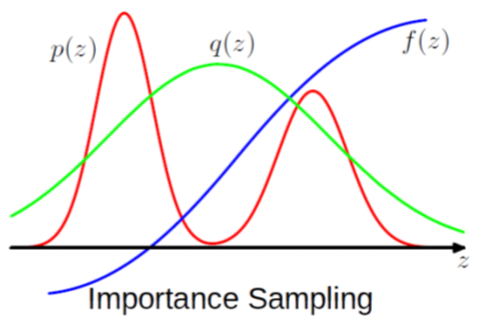 10
Markov Chain Monte Carlo (MCMC)
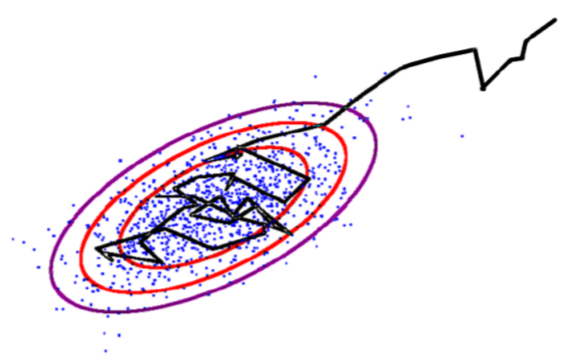 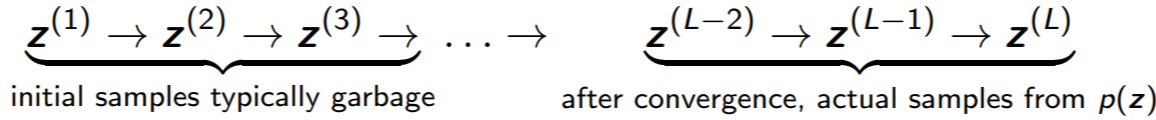 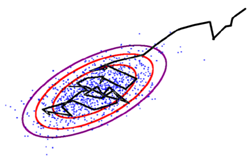 11
MCMC: The Basic Scheme
MCMC is exact in theory but approximate in practice since we can’t run the chain for infinitely long in practice
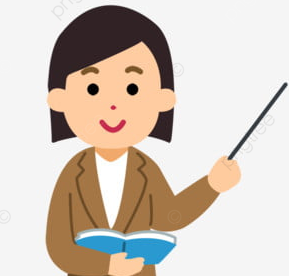 Thus we say that the samples are approximately from the target distribution
Requirement for Monte Carlo approximation
12
MCMC: Some Basic Theory
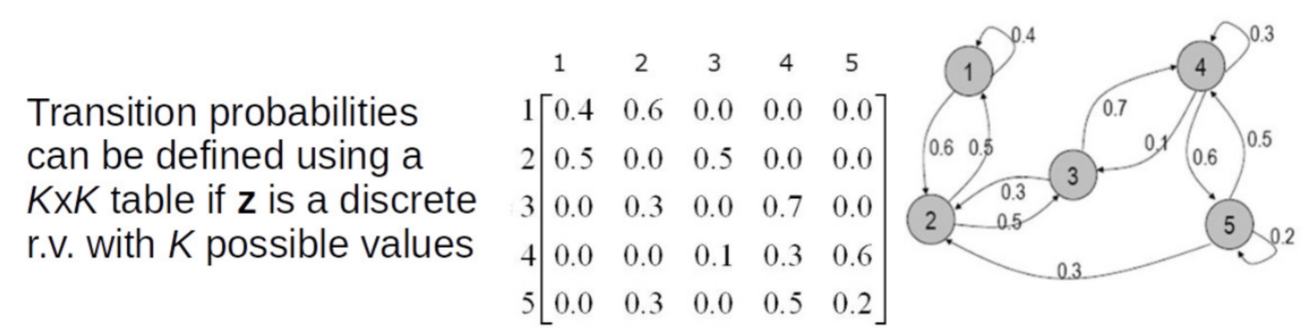